A FHiCL feature menagerie
Kyle J. Knoepfel
art Users Meeting
17 June 2016
Configuring your art job is ...
Simple, in principle.
In the context of an experiment’s software infrastructure, it gets more complicated.
2
6/17/16
K. J. Knoepfel | A FHiCL feature menagerie
Configuring your art job is ...
Simple, in principle.
In the context of an experiment’s software infrastructure, it gets more complicated.
Tools exist that help you understand the details of an arbitrarily-complex configuration:
fhicl-dump
configuration description and validation suite
3
6/17/16
K. J. Knoepfel | A FHiCL feature menagerie
Configuring your art job is ...
Simple, in principle.
In the context of an experiment’s software infrastructure, it gets more complicated.
Tools exist that help you understand the details of an arbitrarily-complex configuration:
fhicl-dump
configuration description and validation suite
More importantly, there are a set of guidelines to follow when developing configurations and configuration-aware C++ code, resulting in:
better maintainability
easier-to-understand configurations
less time debugging; more time on physics.
4
6/17/16
K. J. Knoepfel | A FHiCL feature menagerie
Configuring your art job is ...
Simple, in principle.
In the context of an experiment’s software infrastructure, it gets more complicated.
Tools exist that help you understand the details of an arbitrarily-complex configuration:
fhicl-dump
configuration description and validation suite
More importantly, there are a set of guidelines to follow when developing configurations and configuration-aware C++ code, resulting in:
better maintainability
easier-to-understand configurations
less time debugging; more time on physics.
Today:

We will build a FHiCL file, listing and adopting best practices as we go.

I will discuss fhicl-dump.

I will introduce you to configuration validation and description.
5
6/17/16
K. J. Knoepfel | A FHiCL feature menagerie
The FHiCL file
We will configure a producer: EventGenerator.
We will configure an analyzer: ParticleViewer.
6
6/17/16
K. J. Knoepfel | A FHiCL feature menagerie
The FHiCL file
We will configure a producer: EventGenerator.
We will configure an analyzer: ParticleViewer.
physics: {
   producers: {
      generator: {
         module_type: EventGenerator
         ...
      }
   }

   analyzers: {
      viewer: {
         module_type: ParticleViewer
         ...
      } 
   }
}
7
6/17/16
K. J. Knoepfel | A FHiCL feature menagerie
The FHiCL file
We will configure a producer: EventGenerator.
We will configure an analyzer: ParticleViewer.
physics: {
   producers: {
      generator: {
         module_type: EventGenerator
         ...
      }
   }

   analyzers: {
      viewer: {
         module_type: ParticleViewer
         ...
      } 
   }
}
We won’t worry about 
trigger paths and end path 
parameters right now.
8
6/17/16
K. J. Knoepfel | A FHiCL feature menagerie
The FHiCL file
We will configure a producer: EventGenerator.
We will configure an analyzer: ParticleViewer.
physics: {
   producers: {
      generator: {
         module_type: EventGenerator
         ...
      }
   }

   analyzers: {
      viewer: {
         module_type: ParticleViewer
         ...
      } 
   }
}
We won’t worry about 
trigger paths and end path 
parameters right now.
Let’s configure generator
and viewer to take a
set of particle IDs.
9
6/17/16
K. J. Knoepfel | A FHiCL feature menagerie
The FHiCL file
Let’s simulate e-, µ-, and τ- leptons.
Then let’s see what they look like.
physics: {
   producers: {
      generator: {
         module_type: EventGenerator
         ...
      }
   }

   analyzers: {
      viewer: {
         module_type: ParticleViewer
         ...
      } 
   }
}
10
6/17/16
K. J. Knoepfel | A FHiCL feature menagerie
The FHiCL file
Let’s simulate e-, µ-, and τ- leptons.
Then let’s see what they look like.
physics: {
   producers: {
      generator: {
         module_type: EventGenerator
         particles: ["e-","mu-","tau-"]
      }
   }

   analyzers: {
      viewer: {
         module_type: ParticleViewer
         particles: ["e-","mu-","tau-"]
      }
   }
}
11
6/17/16
K. J. Knoepfel | A FHiCL feature menagerie
The FHiCL file
Let’s simulate e-, µ-, and τ- leptons.
Then let’s see what they look like.
physics: {
   producers: {
      generator: {
         module_type: EventGenerator
         particles: ["e-","mu-","tau-"]
      }
   }

   analyzers: {
      viewer: {
         module_type: ParticleViewer
         particles: ["e-","mu-","tau-"]
      }
   }
}
Ugh.  Multiple points
of maintenance.
12
6/17/16
K. J. Knoepfel | A FHiCL feature menagerie
References
<COMMON PARAMETER>: ["e-","mu-","tau-"]

physics: {
   producers: {
      generator: {
         module_type: EventGenerator
         particles: <substitute value of COMMON PARAMETER>
      }
   }

   analyzers: {
      viewer: {
         module_type: ParticleViewer
         particles: <substitute value of COMMON PARAMETER>
      } 
   }
}
13
6/17/16
K. J. Knoepfel | A FHiCL feature menagerie
References – substitutions (@local)
parameters: {
   particles: ["e-","mu-","tau-"]
}

physics: {
   producers: {
      generator: {
         module_type: EventGenerator
         particles: @local::parameters.particles
      }
   }

   analyzers: {
      viewer: {
         module_type: ParticleViewer
         particles: @local::parameters.particles
      } 
   }
}
14
6/17/16
K. J. Knoepfel | A FHiCL feature menagerie
References – substitutions (@local)
parameters: {
   particles: ["e-","mu-","tau-"]
}

physics: {
   producers: {
      generator: {
         module_type: EventGenerator
         particles: @local::parameters.particles
      }
   }

   analyzers: {
      viewer: {
         module_type: ParticleViewer
         particles: @local::parameters.particles
      } 
   }
}
@local rules:
referenced key must be previously defined
referenced key must be fully qualified (e.g.):
		@local::particles would be a parse error
15
6/17/16
K. J. Knoepfel | A FHiCL feature menagerie
References – substitutions (@local)
parameters: {
   particles: [
      "e-",
      "mu-",
      "tau-"
   ]
}
physics: {
   analyzers: {
      viewer: {
         module_type: "ParticleViewer"
         particles: [
            "e-",
            "mu-",
            "tau-"
         ]
      }
   }
   producers: {
      generator: {
         module_type: "EventGenerator"
         particles: [
            "e-",
            "mu-",
            "tau-"
         ]
      }
   }
}
parameters: {
   particles: ["e-","mu-","tau-"]
}

physics: {
   producers: {
      generator: {
         module_type: EventGenerator
         particles: @local::parameters.particles
      }
   }

   analyzers: {
      viewer: {
         module_type: ParticleViewer
         particles: @local::parameters.particles
      } 
   }
}
To see fully processed configuration:	
	fhicl-dump myConfig.fcl
16
6/17/16
K. J. Knoepfel | A FHiCL feature menagerie
References – substitutions (@local)
parameters: {
   particles: [
      "e-",
      "mu-",
      "tau-"
   ]
}
physics: {
   analyzers: {
      viewer: {
         module_type: "ParticleViewer"
         particles: [
            "e-",
            "mu-",
            "tau-"
         ]
      }
   }
   producers: {
      generator: {
         module_type: "EventGenerator"
         particles: [
            "e-",
            "mu-",
            "tau-"
         ]
      }
   }
}
Unwanted parameters:
parameters: {
   particles: ["e-","mu-","tau-"]
}

physics: {
   producers: {
      generator: {
         module_type: EventGenerator
         particles: @local::parameters.particles
      }
   }

   analyzers: {
      viewer: {
         module_type: ParticleViewer
         particles: @local::parameters.particles
      } 
   }
}
17
6/17/16
K. J. Knoepfel | A FHiCL feature menagerie
Prologs
parameters: {
   particles: ["e-","mu-","tau-"]
}

physics: {
   producers: {
      generator: {
         module_type: EventGenerator
         particles: @local::parameters.particles
      }
   }

   analyzers: {
      viewer: {
         module_type: ParticleViewer
         particles: @local::parameters.particles
      } 
   }
}
18
6/17/16
K. J. Knoepfel | A FHiCL feature menagerie
Prologs
BEGIN_PROLOG                                                                                 
parameters: {
   particles: ["e-","mu-","tau-"]
}
END_PROLOG
physics: {
   producers: {
      generator: {
         module_type: EventGenerator
         particles: @local::parameters.particles
      }
   }

   analyzers: {
      viewer: {
         module_type: ParticleViewer
         particles: @local::parameters.particles
      } 
   }
}
Prolog parameters are not kept in the final configuration.
19
6/17/16
K. J. Knoepfel | A FHiCL feature menagerie
Prologs
BEGIN_PROLOG                                                                                 
parameters: {
   particles: ["e-","mu-","tau-"]
}
END_PROLOG
physics: {
   producers: {
      generator: {
         module_type: EventGenerator
         particles: @local::parameters.particles
      }
   }

   analyzers: {
      viewer: {
         module_type: ParticleViewer
         particles: @local::parameters.particles
      } 
   }
}
Prolog parameters are not kept in the final configuration.
physics: {
   analyzers: {
      viewer: {
         module_type: "ParticleViewer"
         particles: [
            "e-",
            "mu-",
            "tau-"
         ]
      }
   }
   producers: {
      generator: {
         module_type: "EventGenerator"
         particles: [
            "e-",
            "mu-",
            "tau-"
         ]
      }
   }
}
fhicl-dump myConfig.fcl
20
6/17/16
K. J. Knoepfel | A FHiCL feature menagerie
Where we were
BEGIN_PROLOG                                                                                 
parameters: {
   particles: ["e-","mu-","tau-"]
}
END_PROLOG
physics: {
   producers: {
      generator: {
         module_type: EventGenerator
         particles: @local::parameters.particles
      }
   }

   analyzers: {
      viewer: {
         module_type: ParticleViewer
         particles: @local::parameters.particles
      } 
   }
}
21
6/17/16
K. J. Knoepfel | A FHiCL feature menagerie
#include facility
BEGIN_PROLOG                                                                                 
parameters: {
   particles: ["e-","mu-","tau-"]
}
END_PROLOG
#include "parameters.fcl"

physics: {
   producers: {
      generator: {
         module_type: EventGenerator
         particles: @local::parameters.particles
      }
   }

   analyzers: {
      viewer: {
         module_type: ParticleViewer
         particles: @local::parameters.particles
      }
   }
}
22
6/17/16
K. J. Knoepfel | A FHiCL feature menagerie
Using #include
In order for a file to be included, its containing directory must be present on the FHICL_FILE_PATH environment variable.
23
6/17/16
K. J. Knoepfel | A FHiCL feature menagerie
Using #include
In order for a file to be included, its containing directory must be present on the FHICL_FILE_PATH environment variable.
The #include feature can be very convenient; but it can be easily abused.
Guidelines:
Only #include files that contain only prologs.
Makes it much easier to understand the configuration-file structure.
Specify directories on your FHICL_FILE_PATH in a manner similar to how you would specify include directories for C++ headers.
For code you’re developing it’s better if you have to be explicit in your FHiCL file.
24
6/17/16
K. J. Knoepfel | A FHiCL feature menagerie
Extensible configuration
We want to use our experiment’s modules and our own.  How do we do that?
25
6/17/16
K. J. Knoepfel | A FHiCL feature menagerie
Extensible configuration
We want to use our experiment’s modules and our own.  How do we do that?
# experiment.fcl
BEGIN_PROLOG                                                                                                                                                                                     
experiment: {
   producers: {
      p1: {...}
      p2: {...}
      p3: {...}
   }
   analyzers: {
      a1: {...}
      a2: {...}
      a3: {...}
   }
}
END_PROLOG
26
6/17/16
K. J. Knoepfel | A FHiCL feature menagerie
Extensible configuration
We want to use our experiment’s modules and our own.  How do we do that?
# experiment.fcl
BEGIN_PROLOG                                                                                                                                                                                     
experiment: {
   producers: {
      p1: {...}
      p2: {...}
      p3: {...}
   }
   analyzers: {
      a1: {...}
      a2: {...}
      a3: {...}
   }
}
END_PROLOG
#include "experiment.fcl"

physics: {
   producers: @local::experiment.producers
   analyzers: @local::experiment.analyzers
}
Cannot easily add own modules.
27
6/17/16
K. J. Knoepfel | A FHiCL feature menagerie
References – splicing
@table and @sequence insert the contents of the value of the specified key.
# experiment.fcl
BEGIN_PROLOG                                                                                                                                                                                     
experiment: {
   producers: {
      p1: {...}
      p2: {...}
      p3: {...}
   }
   analyzers: {
      a1: {...}
      a2: {...}
      a3: {...}
   }
}
END_PROLOG
28
6/17/16
K. J. Knoepfel | A FHiCL feature menagerie
References – splicing
@table and @sequence insert the contents of the value of the specified key.
is equivalent to
# experiment.fcl
BEGIN_PROLOG                                                                                                                                                                                     
experiment: {
   producers: {
      p1: {...}
      p2: {...}
      p3: {...}
   }
   analyzers: {
      a1: {...}
      a2: {...}
      a3: {...}
   }
}
END_PROLOG
#include "experiment_modules.fcl"

physics: {
   producers: @local::experiment.producers
   analyzers: @local::experiment.analyzers
}
#include "experiment_modules.fcl"

physics: {
   producers: { @table::experiment.producers }
   analyzers: { @table::experiment.analyzers }
}
29
6/17/16
K. J. Knoepfel | A FHiCL feature menagerie
References – splicing
@table and @sequence insert the contents of the value of the specified key.
# experiment.fcl
BEGIN_PROLOG                                                                                                                                                                                     
experiment: {
   producers: {
      p1: {...}
      p2: {...}
      p3: {...}
   }
   analyzers: {
      a1: {...}
      a2: {...}
      a3: {...}
   }
}
END_PROLOG
#include "experiment.fcl"

physics: {
   producers: {
      @table::experiment.producers
      p4: {...}
   }

   analyzers: {
      @table::experiment.analyzers
      a4: {...}
   }
}
30
6/17/16
K. J. Knoepfel | A FHiCL feature menagerie
References – splicing
@table and @sequence insert the contents of the value of the specified key.
# experiment.fcl
BEGIN_PROLOG                                                                                                                                                                                     
experiment: {
   ...
   producerPath: [p1, p2, p3]
   analyzerPath: [a1, a2, a3]
}
END_PROLOG
31
6/17/16
K. J. Knoepfel | A FHiCL feature menagerie
References – splicing
@table and @sequence insert the contents of the value of the specified key.
# experiment.fcl
BEGIN_PROLOG                                                                                                                                                                                     
experiment: {
   ...
   producerPath: [p1, p2, p3]
   analyzerPath: [a1, a2, a3]
}
END_PROLOG
#include "experiment.fcl"

physics: {
   producers: {
      @table::experiment.producers
      p4: {...}
   }

   analyzers: {
      @table::experiment.analyzers
      a4: {...}
   }
   producerPath: [@sequence::experiment.producerPath, p4]
   analyzerPath: [@sequence::experiment.analyzerPath, a4]
}
32
6/17/16
K. J. Knoepfel | A FHiCL feature menagerie
References – splicing
@table and @sequence insert the contents of the value of the specified key.
# experiment.fcl
BEGIN_PROLOG                                                                                                                                                                                     
experiment: {
   ...
   producerPath: [p1, p2, p3]
   analyzerPath: [a1, a2, a3]
}
END_PROLOG
#include "experiment.fcl"

physics: {
   producers: {
      @table::experiment.producers
      p4: {...}
   }

   analyzers: {
      @table::experiment.analyzers
      a4: {...}
   }
   producerPath: [@sequence::experiment.producerPath, p4]
   analyzerPath: [@sequence::experiment.analyzerPath, a4]
}
Primary benefit of splicing facilities:
if experiment’s configuration needs to change, user code stays the same.
33
6/17/16
K. J. Knoepfel | A FHiCL feature menagerie
Assignment protection
Syntax available to ignore value reassignment:

		pi @protect_ignore: 3.14159
		pi: 4.13159  # emit warning and ignore when parsed

Can also trigger an error on value reassignment:

		pi @protect_error: 3.14159
		pi: 4.13159  # throw exception when parsed

Useful not only for protecting parameters, but also for preserving a single point of maintenance (see Mu2e talk).
34
6/17/16
K. J. Knoepfel | A FHiCL feature menagerie
When no default will do …
Sometimes there is no suitable default value for a configuration parameter.  In such cases, the @nil symbol is appropriate.

			source: {
			   module_type: RootInput
			   fileNames: @nil
			}

An attempt to retrieve the parameter is an error (if no default specified in source code):

	using strings = vector<string>;
	pset.get<strings>("fileNames"); // exception thrown                                                                                                   
	pset.get<strings>("fileNames", {"a.root"}); // OK, but not encouraged
35
6/17/16
K. J. Knoepfel | A FHiCL feature menagerie
Nested table pattern
Use nested tables to group parameters for a common purpose.
36
6/17/16
K. J. Knoepfel | A FHiCL feature menagerie
Nested table pattern
Use nested tables to group parameters for a common purpose.
Good
mod: {
   module_type: MyMod

   gen_settings: {
      a1: ...
      a2: ...
   }

   g4_settings: {
      b1: ...
      b2: ...
      b3: ...
   }

   c: ...
}
37
6/17/16
K. J. Knoepfel | A FHiCL feature menagerie
Nested table pattern
Use nested tables to group parameters for a common purpose.
Not good
Good
mod: {
   module_type: MyMod

   gen_settings: {
      a1: ...
      a2: ...
   }

   g4_settings: {
      b1: ...
      b2: ...
      b3: ...
   }

   c: ...
}
mod: {
   module_type: MyMod


   a1: ...
   a2: ...



   b1: ...
   b2: ...
   b3: ...


   c: ...
}
38
6/17/16
K. J. Knoepfel | A FHiCL feature menagerie
Best practices
Strive for a single point of maintenance in your FHiCL files (use references like @local).
Only #include files that contain only prologs.
Specify directories on your FHICL_FILE_PATH in a manner similar to how you would specify include directories for C++ header files.
Group modules with a common purpose into one table and use the @table and @sequence splicing facilities.
Use the nested table pattern.
39
6/17/16
K. J. Knoepfel | A FHiCL feature menagerie
Best practices
Strive for a single point of maintenance in your FHiCL files (use references like @local).
Only #include files that contain only prologs.
Specify directories on your FHICL_FILE_PATH in a manner similar to how you would specify include directories for C++ header files.
Group modules with a common purpose into one table and use the @table and @sequence splicing facilities.
Use the nested table pattern.
Do not put physics defaults in C++ code.
40
6/17/16
K. J. Knoepfel | A FHiCL feature menagerie
Best practices
Strive for a single point of maintenance in your FHiCL files (use references like @local).
Only #include files that contain only prologs.
Specify directories on your FHICL_FILE_PATH in a manner similar to how you would specify include directories for C++ header files.
Group modules with a common purpose into one table and use the @table and @sequence splicing facilities.
Use the nested table pattern.
Do not put physics defaults in C++ code.
pset.get<double>("energyThreshold", 20.);  // BAD                                                                                                                    
pset.get<int   >("verbosityLevel", 2);     // good                                                                                                                   
pset.get<double>("timingWindowStart");     // good
41
6/17/16
K. J. Knoepfel | A FHiCL feature menagerie
Facility to assist job configuration
fhicl-dump prints the fully-processed FHiCL file
--help for options
#includes expanded,
referenced variables substituted, 
comments omitted, etc.
Can also include source information.
42
6/17/16
K. J. Knoepfel | A FHiCL feature menagerie
Facility to assist job configuration
fhicl-dump prints the fully-processed FHiCL file
--help for options
#includes expanded,
referenced variables substituted, 
comments omitted, etc.
Can also include source information.
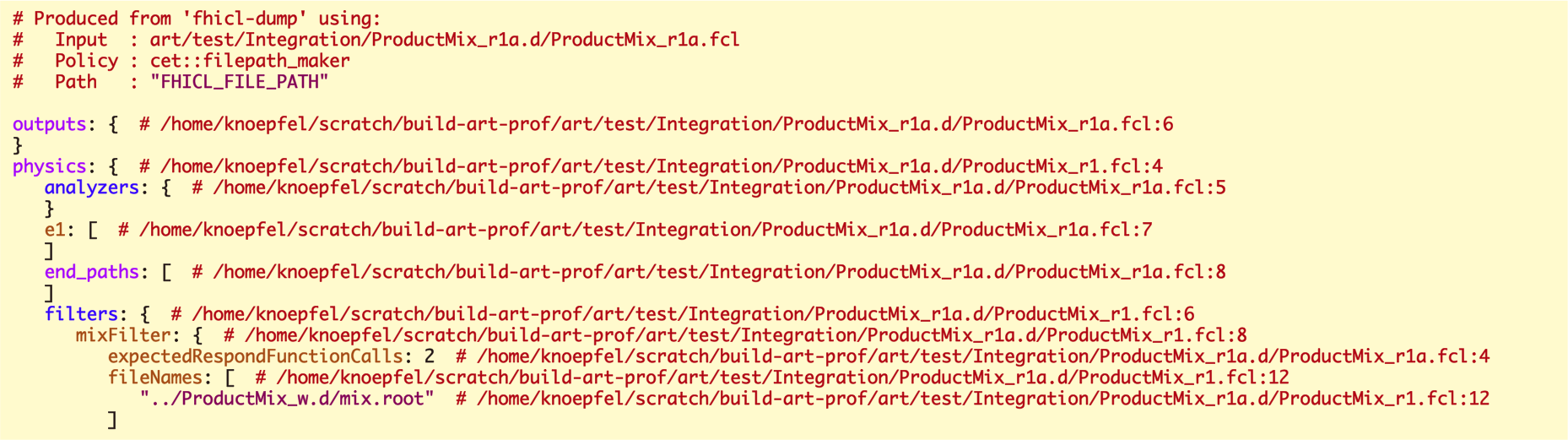 43
6/17/16
K. J. Knoepfel | A FHiCL feature menagerie
Configuration validation & description
A common frustration: 
	What is the allowed configuration for a given module?

One solution: look at the source code.
  Okay…where is it?
  I’m a newcomer.  Do I have to look at (potentially complicated) C++ to figure out how to configuration a presumably simple job?

Better solution: 
Devise a system that documents itself, providing description and validation capabilities.
44
K. J. Knoepfel | A FHiCL feature menagerie
6/17/16
What configurations are described/validated?
The following facilities have description/validation enabled:
all art-provided modules (including RootOutput)
all art-provided services except floating_point_control and message.
EmptyEvent and RootInput sources.
Any of your modules, services, or plugins for which you want description/validation.
45
6/17/16
K. J. Knoepfel | A FHiCL feature menagerie
What configurations are described/validated?
The following facilities have description/validation enabled:
all art-provided modules (including RootOutput)
all art-provided services except floating_point_control and message.
EmptyEvent and RootInput sources.
Any of your modules, services, or plugins for which you want description/validation.

Documentation:
See the back-up slides.
https://cdcvs.fnal.gov/redmine/projects/art/wiki/Configuration_validation_and_description
https://cdcvs.fnal.gov/redmine/projects/fhicl-cpp/wiki/Configuration_validation_and_fhiclcpp_types
46
6/17/16
K. J. Knoepfel | A FHiCL feature menagerie
Conclusion
We’ve discussed issues related to job configurations:
Best practices for FHiCL configuration design
fhicl-dump
Configuration description and validation
47
6/17/16
K. J. Knoepfel | A FHiCL feature menagerie
Conclusion
We’ve discussed issues related to job configurations:
Best practices for FHiCL configuration design
fhicl-dump
Configuration description and validation

Bottom line: don’t settle on what’s expeditious.  Think about your design, choose methods that:
Favor ease of maintenance
Make it simple for you and (more importantly) others to understand
Allow you to spend more time on physics!
48
6/17/16
K. J. Knoepfel | A FHiCL feature menagerie
Conclusion
We’ve discussed issues related to job configurations:
Best practices for FHiCL configuration design
fhicl-dump
Configuration description and validation

Bottom line: don’t settle on what’s expeditious.  Think about your design, choose methods that:
Favor ease of maintenance
Make it simple for you and (more importantly) others to understand
Allow you to spend more time on physics!
Thank you.
49
6/17/16
K. J. Knoepfel | A FHiCL feature menagerie
Extra slides
50
6/17/16
K. J. Knoepfel | A FHiCL feature menagerie
Today’s material:
https://cdcvs.fnal.gov/redmine/projects/art/wiki/
Scroll down until:
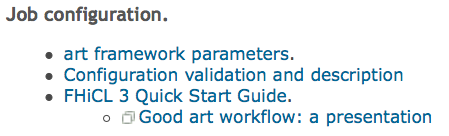 51
6/17/16
K. J. Knoepfel | A FHiCL feature menagerie
Difference between FHiCL and fhiclcpp
FHiCL – Fermilab Hierarchical Configuration Language
art configuration files are written in FHiCL
52
6/17/16
K. J. Knoepfel | A FHiCL feature menagerie
Difference between FHiCL and fhiclcpp
FHiCL – Fermilab Hierarchical Configuration Language
art configuration files are written in FHiCL
process_name: MultiInputMerge

physics.stream1: [out1]

outputs.out1: {
   module_type: RootOutput
   fileName: "out_%#.root”
   fileSwitch: {
      boundary: InputFile
      force: true
   }
}
53
6/17/16
K. J. Knoepfel | A FHiCL feature menagerie
Difference between FHiCL and fhiclcpp
FHiCL – Fermilab Hierarchical Configuration Language
art configuration files are written in FHiCL

fhiclcpp – The C++ binding to FHiCL, enabling access to the configuration.
54
6/17/16
K. J. Knoepfel | A FHiCL feature menagerie
Difference between FHiCL and fhiclcpp
FHiCL – Fermilab Hierarchical Configuration Language
art configuration files are written in FHiCL

fhiclcpp – The C++ binding to FHiCL, enabling access to the configuration.
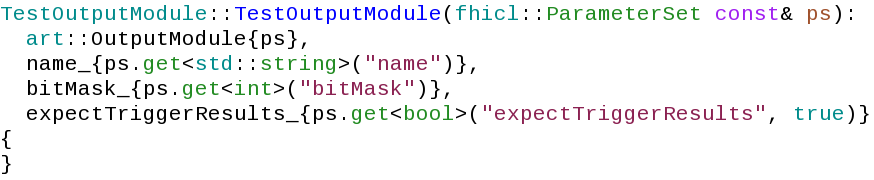 55
6/17/16
K. J. Knoepfel | A FHiCL feature menagerie
Difference between FHiCL and fhiclcpp
FHiCL – Fermilab Hierarchical Configuration Language
art configuration files are written in FHiCL

fhiclcpp – The C++ binding to FHiCL, enabling access to the configuration.
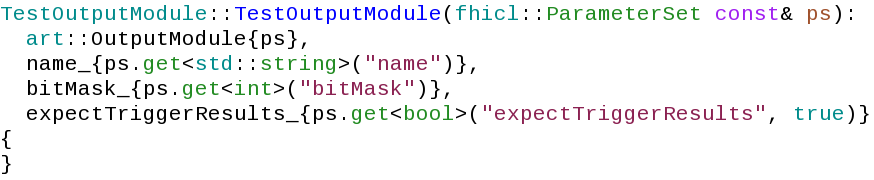 56
6/17/16
K. J. Knoepfel | A FHiCL feature menagerie
Using #include
In order for a file to be included, its containing directory must be present on the FHICL_FILE_PATH environment variable.
The #include feature can be very convenient; but it can be easily abused.
Guidelines:
Only #include files that contain only prologs.
Makes it much easier to understand the configuration-file structure.
Specify directories on your FHICL_FILE_PATH in a manner similar to how you would specify include directories for C++ headers.
For code you’re developing it’s better if you have to be explicit in your FHiCL file.
#include "simulation_services.fcl"
#include "generation_services.fcl"

physics: { ... }
57
6/17/16
K. J. Knoepfel | A FHiCL feature menagerie
Using #include
In order for a file to be included, its containing directory must be present on the FHICL_FILE_PATH environment variable.
The #include feature can be very convenient; but it can be easily abused.
Guidelines:
Only #include files that contain only prologs.
Makes it much easier to understand the configuration-file structure.
Specify directories on your FHICL_FILE_PATH in a manner similar to how you would specify include directories for C++ headers.
For code you’re developing it’s better if you have to be explicit in your FHiCL file.
FHICL_FILE_PATH=
		package/package/simulation:
		package/package/simulation/generation
#include "simulation_services.fcl"
#include "generation_services.fcl"

physics: { ... }
58
6/17/16
K. J. Knoepfel | A FHiCL feature menagerie
Removing undesired parameters
Occasionally, you may need to remove undesired parameters—can occur if using the substitutions.
BEGIN_PROLOG                                                                                                                                          
default_services: {
   MemoryTracker: {...}
   TimeTracker: {...}
   Tracer: {...}
   message: {...}
}
END_PROLOG                                                                                                                                            

services: {
   @table::default_services
   Tracer: @erase
   MyService: {...}
}
59
6/17/16
K. J. Knoepfel | A FHiCL feature menagerie
Removing undesired parameters
Occasionally, you may need to remove undesired parameters—can occur if using the substitutions.
BEGIN_PROLOG                                                                                                                                          
default_services: {
   MemoryTracker: {...}
   TimeTracker: {...}
   Tracer: {...}
   message: {...}
}
END_PROLOG                                                                                                                                            

services: {
   @table::default_services
   Tracer: @erase
   MyService: {...}
}
services: {
   MemoryTracker: {...}
   TimeTracker: {...}
   message: {...}
   MyService: {...}
}
60
6/17/16
K. J. Knoepfel | A FHiCL feature menagerie
Using #include
In order for a file to be included, its containing directory must be present on the FHICL_FILE_PATH environment variable.
The #include feature can be very convenient; but it can be easily abused.
Guidelines:
Only #include files that contain only prologs.
Makes it much easier to understand the configuration-file structure.
Specify directories on your FHICL_FILE_PATH in a manner similar to how you would specify include directories for C++ headers.
For code you’re developing it’s better if you have to be explicit in your FHiCL file.
FHICL_FILE_PATH=
		package/package/simulation:
		package/package/simulation/generation
#include "simulation_services.fcl"
#include "generation_services.fcl"

physics: { ... }
FHICL_FILE_PATH=package
#include "package/simulation/generation/generation_services.fcl"
#include "package/simulation/simulation_services.fcl"

physics: { ... }
61
6/17/16
K. J. Knoepfel | A FHiCL feature menagerie
Removing undesired parameters
Occasionally, you may need to remove undesired parameters—can occur if using the substitutions.
BEGIN_PROLOG                                                                                                                                          
default_services: {
   MemoryTracker: {...}
   TimeTracker: {...}
   Tracer: {...}
   message: {...}
}
END_PROLOG                                                                                                                                            

services: {
   @table::default_services
   Tracer: @erase
   MyService: {...}
}
services: {
   MemoryTracker: {...}
   TimeTracker: {...}
   message: {...}
   MyService: {...}
}
Use judiciously: frequent use of @erase implies a factorization problem.
62
6/17/16
K. J. Knoepfel | A FHiCL feature menagerie
Nested table pattern
How you structure the allowed configuration influences how you design your module, and vice versa.
Design the expected configuration in a way that is:
amenable to good C++ usage
robust against future changes (i.e. maintainable)
easy to understand
Avoid “flat” configuration designs—i.e. use the nested table pattern.
For example ...
63
6/17/16
K. J. Knoepfel | A FHiCL feature menagerie
Nested table pattern
Your module:
MyMod::MyMod(fhicl::ParameterSet const& pset)
{
  f(...);  // Needs parameters 'a1' and 'a2'                    
  g(...);  // Needs parameters 'b1', 'b2', and 'b3'             
  h(...);  // Needs parameter  'c'                               
}
64
6/17/16
K. J. Knoepfel | A FHiCL feature menagerie
Nested table pattern
Your module:
MyMod::MyMod(fhicl::ParameterSet const& pset)
{
  f(...);  // Needs parameters 'a1' and 'a2'                    
  g(...);  // Needs parameters 'b1', 'b2', and 'b3'             
  h(...);  // Needs parameter  'c'                               
}
mod: {
   module_type: MyMod

   a1: ...
   a2: ...

   b1: ...
   b2: ...
   b3: ...

   c: ...
}
65
6/17/16
K. J. Knoepfel | A FHiCL feature menagerie
Nested table pattern
Your module:
MyMod::MyMod(fhicl::ParameterSet const& pset)
{
  f(...);  // Needs parameters 'a1' and 'a2'                    
  g(...);  // Needs parameters 'b1', 'b2', and 'b3'             
  h(...);  // Needs parameter  'c'                               
}
mod: {
   module_type: MyMod

   a1: ...
   a2: ...

   b1: ...
   b2: ...
   b3: ...

   c: ...
}
MyMod::MyMod(fhicl::ParameterSet const& pset)
{
  f(pset); // 'f' has more info than it needs                                                                                                                                                                                  
  g(pset); // 'g' ""                                                                                                                                                                                                           
  h(pset.get<T>("c"));
}
66
6/17/16
K. J. Knoepfel | A FHiCL feature menagerie
Nested table pattern
Your module:
MyMod::MyMod(fhicl::ParameterSet const& pset)
{
  f(...);  // Needs parameters 'a1' and 'a2'                    
  g(...);  // Needs parameters 'b1', 'b2', and 'b3'             
  h(...);  // Needs parameter  'c'                               
}
mod: {
   module_type: MyMod

   a: {
      a1: ...
      a2: ...
   }

   b: {
      b1: ...
      b2: ...
      b3: ...
   }

   c: ...
}
67
6/17/16
K. J. Knoepfel | A FHiCL feature menagerie
Nested table pattern
Your module:
MyMod::MyMod(fhicl::ParameterSet const& pset)
{
  f(...);  // Needs parameters 'a1' and 'a2'                    
  g(...);  // Needs parameters 'b1', 'b2', and 'b3'             
  h(...);  // Needs parameter  'c'                               
}
mod: {
   module_type: MyMod

   a: {
      a1: ...
      a2: ...
   }

   b: {
      b1: ...
      b2: ...
      b3: ...
   }

   c: ...
}
MyMod::MyMod(fhicl::ParameterSet const& pset)
{
  f(pset.get<ParameterSet>("a"));
  g(pset.get<ParameterSet>("b"));
  h(pset.get<T>("c"));
}
68
6/17/16
K. J. Knoepfel | A FHiCL feature menagerie
Nested table pattern
Your module:
MyMod::MyMod(fhicl::ParameterSet const& pset)
{
  f(...);  // Needs parameters 'a1' and 'a2'                    
  g(...);  // Needs parameters 'b1', 'b2', and 'b3'             
  h(...);  // Needs parameter  'c'                               
}
mod: {
   module_type: MyMod

   a: {
      a1: ...
      a2: ...
   }

   b: {
      b1: ...
      b2: ...
      b3: ...
   }

   c: ...
}
using Parameters = EDAnalyzer::Table<Config>;
MyMod::MyMod(Parameters const& ps)
{
  f(ps().a());
  g(ps().b());
  h(ps().c());
}
69
6/17/16
K. J. Knoepfel | A FHiCL feature menagerie
Preliminaries
Atom: a value with no underlying structure.

			module_type: ParticleViewer

Sequence: a list of values. 

			pdgIDs: [11,13,15]

Table: a collection of name-value pairs.

		prod1: {
   			module_type: ParticleViewer
   			pdgIDs: [11,13,15]
		}
70
6/17/16
K. J. Knoepfel | A FHiCL feature menagerie
art --help
$ art --help
  
  Usage: art <-c <config-file>> <other-options> [<source-file>]+
  
  Basic options:
    -h [ --help ]                         produce help message
    --version                             Print art version (2.01.00)
    -c [ --config ] arg                   Configuration file.
    --process-name arg                    art process name.
    --print-available arg                 List all available plugins with the 
                                          provided suffix.  Choose from:
                                              'module'
                                              'plugin'
                                              'service'
                                              'source'
    --print-available-modules             List all available modules that can be 
                                          invoked in a FHiCL file.
    --print-available-services            List all available services that can be
                                          invoked in a FHiCL file.
    --print-description arg               Print description of specified module, 
                                          service, source, or other plugin 
                                          (multiple OK).
  ...
  ...
  ...
71
6/17/16
K. J. Knoepfel | A FHiCL feature menagerie
art --help
$ art --help
  
  Usage: art <-c <config-file>> <other-options> [<source-file>]+
  
  Basic options:
    -h [ --help ]                         produce help message
    --version                             Print art version (2.01.00)
    -c [ --config ] arg                   Configuration file.
    --process-name arg                    art process name.
    --print-available arg                 List all available plugins with the 
                                          provided suffix.  Choose from:
                                              'module'
                                              'plugin'
                                              'service'
                                              'source'
    --print-available-modules             List all available modules that can be 
                                          invoked in a FHiCL file.
    --print-available-services            List all available services that can be
                                          invoked in a FHiCL file.
    --print-description arg               Print description of specified module, 
                                          service, source, or other plugin 
                                          (multiple OK).
  ...
  ...
  ...
72
6/17/16
K. J. Knoepfel | A FHiCL feature menagerie
art --print-available-modules
===============================================================================================================================

   module_type               Type        Source location
-------------------------------------------------------------------------------------------------------------------------------                         
   AddIntsProducer           producer    /home/knoepfel/art/art/test/Integration/AddIntsProducer_module.cc
   AssembleProducts          producer    /home/knoepfel/art/art/test/Integration/product-aggregation/AssembleProducts_module.cc
   AssnsAnalyzer             analyzer    /home/knoepfel/art/art/test/Integration/AssnsAnalyzer_module.cc
   AssnsProducer             producer    /home/knoepfel/art/art/test/Integration/AssnsProducer_module.cc
   BlockingPrescaler         filter      /home/knoepfel/art/art/Framework/Modules/BlockingPrescaler_module.cc
   CheckProducts             analyzer    /home/knoepfel/art/art/test/Integration/product-aggregation/CheckProducts_module.cc
   CompressedIntProducer     producer    /home/knoepfel/art/art/test/Integration/CompressedIntProducer_module.cc
   .
   .
   .
   InputProducer             producer    /home/knoepfel/art/art/test/Integration/event-shape/InputProducer_module.cc
***InputProducerNoEvents     producer    /home/knoepfel/art/art/test/Integration/event-shape/InputProducerNoEvents_module.cc
***InputProducerNoEvents     producer    /home/knoepfel/art/art/test/Integration/run-subrun-shape/InputProducerNoEvents_module.cc
   InputProducerOnlyEvents   producer    /home/knoepfel/art/art/test/Integration/event-shape/InputProducerOnlyEvents_module.cc
   .
   .
   .
73
6/17/16
K. J. Knoepfel | A FHiCL feature menagerie
art --print-available-modules
===============================================================================================================================

   module_type               Type        Source location
-------------------------------------------------------------------------------------------------------------------------------                         
   AddIntsProducer           producer    /home/knoepfel/art/art/test/Integration/AddIntsProducer_module.cc
   AssembleProducts          producer    /home/knoepfel/art/art/test/Integration/product-aggregation/AssembleProducts_module.cc
   AssnsAnalyzer             analyzer    /home/knoepfel/art/art/test/Integration/AssnsAnalyzer_module.cc
   AssnsProducer             producer    /home/knoepfel/art/art/test/Integration/AssnsProducer_module.cc
   BlockingPrescaler         filter      /home/knoepfel/art/art/Framework/Modules/BlockingPrescaler_module.cc
   CheckProducts             analyzer    /home/knoepfel/art/art/test/Integration/product-aggregation/CheckProducts_module.cc
   CompressedIntProducer     producer    /home/knoepfel/art/art/test/Integration/CompressedIntProducer_module.cc
   .
   .
   .
   InputProducer             producer    /home/knoepfel/art/art/test/Integration/event-shape/InputProducer_module.cc
***InputProducerNoEvents     producer    /home/knoepfel/art/art/test/Integration/event-shape/InputProducerNoEvents_module.cc
***InputProducerNoEvents     producer    /home/knoepfel/art/art/test/Integration/run-subrun-shape/InputProducerNoEvents_module.cc
   InputProducerOnlyEvents   producer    /home/knoepfel/art/art/test/Integration/event-shape/InputProducerOnlyEvents_module.cc
   .
   .
   .
To get information on a module (e.g.):

art --print-description AddIntsProducer
74
6/17/16
K. J. Knoepfel | A FHiCL feature menagerie
art --print-description AddIntsProducer
====================================================================================================

    module_type : AddIntsProducer (or "art/test/Integration/AddIntsProducer")

        provider: art
        type    : producer
        source  : /home/knoepfel/art/art/test/Integration/AddIntsProducer_module.cc
        library : /home/knoepfel/scratch/build-art-prof/lib/libart_test_Integration_AddIntsProducer_module.so

    Allowed configuration
    ---------------------

        [ None provided ]

====================================================================================================
75
6/17/16
K. J. Knoepfel | A FHiCL feature menagerie
art --print-description AddIntsProducer
====================================================================================================

    module_type : AddIntsProducer (or "art/test/Integration/AddIntsProducer")

        provider: art
        type    : producer
        source  : /home/knoepfel/art/art/test/Integration/AddIntsProducer_module.cc
        library : /home/knoepfel/scratch/build-art-prof/lib/libart_test_Integration_AddIntsProducer_module.so

    Allowed configuration
    ---------------------

        [ None provided ]

====================================================================================================
If configuration description enabled for the module/plugin, the allowed configuration is printed...
76
6/17/16
K. J. Knoepfel | A FHiCL feature menagerie
art --print-description BlockingPrescaler
====================================================================================================

    module_type : BlockingPrescaler (or "art/Framework/Modules/BlockingPrescaler")

        provider: art
        type    : filter
        source  : /home/knoepfel/art/art/Framework/Modules/BlockingPrescaler_module.cc
        library : /home/knoepfel/scratch/build-art-prof/lib/libart_Framework_Modules_BlockingPrescaler_module.so

    Allowed configuration
    ---------------------

        <module_label>: {

           module_type: BlockingPrescaler

           errorOnFailureToPut: true  # default

           blockSize: 1  # default

           stepSize: <unsigned long>

           offset: 0  # default
        }

====================================================================================================
77
6/17/16
K. J. Knoepfel | A FHiCL feature menagerie
art --print-description BlockingPrescaler
====================================================================================================

    module_type : BlockingPrescaler (or "art/Framework/Modules/BlockingPrescaler")

        provider: art
        type    : filter
        source  : /home/knoepfel/art/art/Framework/Modules/BlockingPrescaler_module.cc
        library : /home/knoepfel/scratch/build-art-prof/lib/libart_Framework_Modules_BlockingPrescaler_module.so

    Allowed configuration
    ---------------------

        <module_label>: {

           module_type: BlockingPrescaler

           errorOnFailureToPut: true  # default

           blockSize: 1  # default

           stepSize: <unsigned long>

           offset: 0  # default
        }

====================================================================================================
(added by art)

(default value provided)

(default not provided, must be convertible to C++ std::size_t)
78
6/17/16
K. J. Knoepfel | A FHiCL feature menagerie
art --print-description BlockingPrescaler
====================================================================================================

    module_type : BlockingPrescaler (or "art/Framework/Modules/BlockingPrescaler")

        provider: art
        type    : filter
        source  : /home/knoepfel/art/art/Framework/Modules/BlockingPrescaler_module.cc
        library : /home/knoepfel/scratch/build-art-prof/lib/libart_Framework_Modules_BlockingPrescaler_module.so

    Allowed configuration
    ---------------------

        <module_label>: {

           module_type: BlockingPrescaler

           errorOnFailureToPut: true  # default

           blockSize: 1  # default

           stepSize: <unsigned long>

           offset: 0  # default
        }

====================================================================================================
Let’s use BlockingPrescaler in a job.
79
6/17/16
K. J. Knoepfel | A FHiCL feature menagerie
Our FHiCL file
# test.fcl
physics: {
   filters: {
      f1: {
         module_type: BlockingPrescaler
         blocksize: 2
      }
   }
   p1: [f1]
}
80
6/17/16
K. J. Knoepfel | A FHiCL feature menagerie
Our FHiCL file
# test.fcl
physics: {
   filters: {
      f1: {
         module_type: BlockingPrescaler
         blocksize: 2
      }
   }
   p1: [f1]
}
Some errors:
missing “stepSize”
“blockSize” not “blocksize”
81
6/17/16
K. J. Knoepfel | A FHiCL feature menagerie
Our FHiCL file
# test.fcl
physics: {
   filters: {
      f1: {
         module_type: BlockingPrescaler
         blocksize: 2
      }
   }
   p1: [f1]
}
Without validation:
art throws an exception for parameters without a default in the source code.
Some errors:
missing “stepSize”
“blockSize” not “blocksize”
82
6/17/16
K. J. Knoepfel | A FHiCL feature menagerie
Our FHiCL file
# test.fcl
physics: {
   filters: {
      f1: {
         module_type: BlockingPrescaler
         blocksize: 2
      }
   }
   p1: [f1]
}
Without validation:
art continues without incident, using the default value for blockSize, not the intended user-provided one.
Some errors:
missing “stepSize”
“blockSize” not “blocksize”
83
6/17/16
K. J. Knoepfel | A FHiCL feature menagerie
With validation:
art -c test.fcl
---- Configuration BEGIN
  
  ====================================================================================================
  
  !! The following modules have been misconfigured: !!
  
  ----------------------------------------------------------------------------------------------------
  
  
  Module label: f1
  module_type : BlockingPrescaler
  
  Missing parameters:
  
   -    stepSize: <unsigned long>
  
  Unsupported parameters:
  
   + blocksize                      [ ./test.fcl:6 ]
  
  
  ====================================================================================================
  
---- Configuration END
84
6/17/16
K. J. Knoepfel | A FHiCL feature menagerie
What configurations are described/validated?
The following facilities have description/validation enabled:
all art-provided modules (including RootOutput)
all art-provided services except floating_point_control and message.
EmptyEvent and RootInput sources.
Any of your modules, services, or plugins for which you want description/validation.
85
6/17/16
K. J. Knoepfel | A FHiCL feature menagerie
art --print-description InputProducerNoEvents
====================================================================================================

    module_type : InputProducerNoEvents (or "art/test/Integration/event-shape/InputProducerNoEvents")

        provider: art
        type    : producer
        source  : /home/knoepfel/art/art/test/Integration/event-shape/InputProducerNoEvents_module.cc
        library : /home/knoepfel/scratch/build-art-prof/lib/libart_test_Integration_event-shape_InputProducerNoEvents_module.so

    Allowed configuration
    ---------------------

        [ None provided ]

====================================================================================================

    module_type : InputProducerNoEvents (or "art/test/Integration/run-subrun-shape/InputProducerNoEvents")

        provider: art
        type    : producer
        source  : /home/knoepfel/art/art/test/Integration/run-subrun-shape/InputProducerNoEvents_module.cc
        library : /home/knoepfel/scratch/build-art-prof/lib/libart_test_Integration_run-subrun-shape_InputProducerNoEvents_module.so

    Allowed configuration
    ---------------------

        [ None provided ]

====================================================================================================
86
6/17/16
K. J. Knoepfel | A FHiCL feature menagerie
art --print-description InputProducerNoEvents
====================================================================================================

    module_type : InputProducerNoEvents (or "art/test/Integration/event-shape/InputProducerNoEvents")

        provider: art
        type    : producer
        source  : /home/knoepfel/art/art/test/Integration/event-shape/InputProducerNoEvents_module.cc
        library : /home/knoepfel/scratch/build-art-prof/lib/libart_test_Integration_event-shape_InputProducerNoEvents_module.so

    Allowed configuration
    ---------------------

        [ None provided ]

====================================================================================================

    module_type : InputProducerNoEvents (or "art/test/Integration/run-subrun-shape/InputProducerNoEvents")

        provider: art
        type    : producer
        source  : /home/knoepfel/art/art/test/Integration/run-subrun-shape/InputProducerNoEvents_module.cc
        library : /home/knoepfel/scratch/build-art-prof/lib/libart_test_Integration_run-subrun-shape_InputProducerNoEvents_module.so

    Allowed configuration
    ---------------------

        [ None provided ]

====================================================================================================
"art/test/Integration/event-shape/InputProducerNoEvents"
"art/test/Integration/run-subrun-shape/InputProducerNoEvents"
Using the long specification disambiguates between modules.
87
6/17/16
K. J. Knoepfel | A FHiCL feature menagerie
✗ No description✗ No validation
class MyProducer : public art::EDProducer {
public:


  explicit MyProducer(fhicl::ParameterSet const&);

};
88
6/17/16
K. J. Knoepfel | A FHiCL feature menagerie
✓ Yes description✗ No validation
struct Config {
  ...
};

class MyProducer : public art::EDProducer {
public:

  using Parameters = Table<Config>;
  explicit MyProducer(fhicl::ParameterSet const&);

};
89
6/17/16
K. J. Knoepfel | A FHiCL feature menagerie
✓ Yes description✗ No validation
struct Config {
  ...
};

class MyProducer : public art::EDProducer {
public:

  using Parameters = Table<Config>;
  explicit MyProducer(fhicl::ParameterSet const&);

};
The allowed configuration
for MyProducer.
90
6/17/16
K. J. Knoepfel | A FHiCL feature menagerie
✓ Yes description✗ No validation
struct Config {
  ...
};

class MyProducer : public art::EDProducer {
public:

  using Parameters = Table<Config>;
  explicit MyProducer(fhicl::ParameterSet const&);

};
The allowed configuration
for MyProducer.
art looks for Parameters
in your module to gain
access to the description.
91
6/17/16
K. J. Knoepfel | A FHiCL feature menagerie
✓ Yes description✗ No validation
struct Config {
  ...
};

class MyProducer : public art::EDProducer {
public:

  using Parameters = Table<Config>;
  explicit MyProducer(fhicl::ParameterSet const&);

};
92
6/17/16
K. J. Knoepfel | A FHiCL feature menagerie
✓ Yes description✓ Yes validation
struct Config {
  ...
};

class MyProducer : public art::EDProducer {
public:

  using Parameters = Table<Config>;
  explicit MyProducer(Parameters const&);

};
93
6/17/16
K. J. Knoepfel | A FHiCL feature menagerie
What do you put in the allowed configuration?
struct Config {
  Atom<double> energyCutoff { Name("energyCutoff") };
  Atom<bool> verbose { Name("verbose"), false };
  Sequence<int> numbers { Name("numbers"), {1,-2,3} };
};
94
6/17/16
K. J. Knoepfel | A FHiCL feature menagerie
What do you put in the allowed configuration?
struct Config {
  Atom<double> energyCutoff { Name("energyCutoff") };
  Atom<bool> verbose { Name("verbose"), false };
  Sequence<int> numbers { Name("numbers"), {1,-2,3} };
};
Allowed configuration
----------------------

<module_label>: {

   module_type: MyProducer

   errorOnFailureToPut: true  # default

   energyCutoff: <double>

   verbose: false  # default

   numbers: [
      1,  # default
      -2,  # default
      3  # default
   ]
}
art --print-description MyProducer
95
6/17/16
K. J. Knoepfel | A FHiCL feature menagerie
What do you put in the allowed configuration?
struct Config {
  Atom<double> energyCutoff { Name("energyCutoff") };
  Atom<bool> verbose { Name("verbose"), false };
  Sequence<int> numbers { Name("numbers"), {1,-2,3} };
};
You can add nested tables.
96
6/17/16
K. J. Knoepfel | A FHiCL feature menagerie
What do you put in the allowed configuration?
struct Config {
  Atom<double> energyCutoff { Name("energyCutoff") };
  Atom<bool> verbose { Name("verbose"), false };
  Sequence<int> numbers { Name("numbers"), {1,-2,3} };

  struct Settings {
    Atom<double> stepSize { Name("stepSize") };
    Atom<double> density { Name("density"), 
                           Comment("Density should be in g/cm^3.") };
  };
  Table<Settings> settings { Name("settings") };
};
97
6/17/16
K. J. Knoepfel | A FHiCL feature menagerie
What do you put in the allowed configuration?
Allowed configuration
---------------------

<module_label>: {

   module_type: MyProducer

   errorOnFailureToPut: true  # default

   energyCutoff: <double>

   verbose: false  # default

   numbers: [
      1,  # default
      -2,  # default
      3  # default
   ]

   settings: {

      stepSize: <double>

      # Density should be in g/cm^3.

      density: <double>
   }
}
struct Config {
  Atom<double> energyCutoff { Name("energyCutoff") };
  Atom<bool> verbose { Name("verbose"), false };
  Sequence<int> numbers { Name("numbers"), {1,-2,3} };

  struct Settings {
    Atom<double> stepSize { Name("stepSize") };
    Atom<double> density { Name("density"), 
                           Comment("Density should be in g/cm^3.") };
  };
  Table<Settings> settings { Name("settings") };
};
art --print-description MyProducer
98
6/17/16
K. J. Knoepfel | A FHiCL feature menagerie